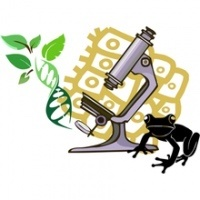 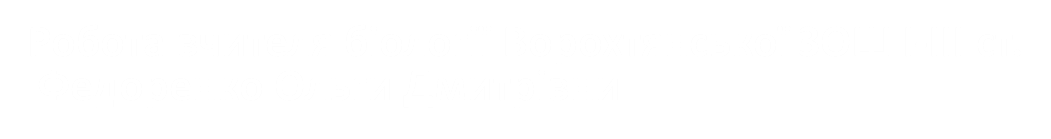 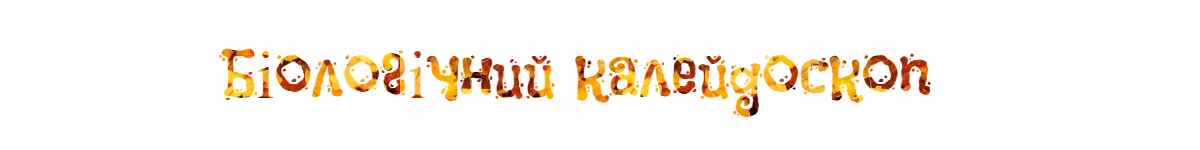 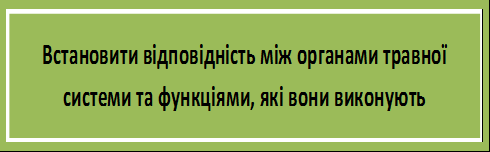 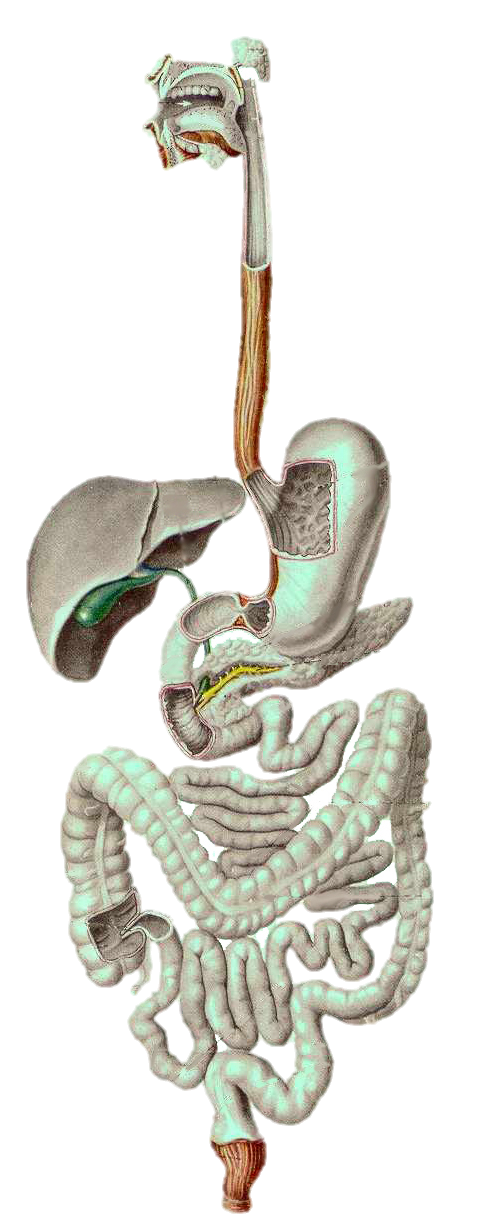 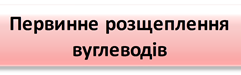 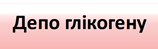 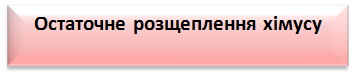 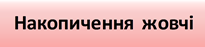 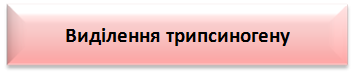 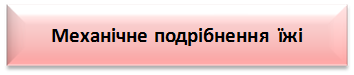 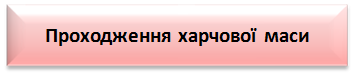 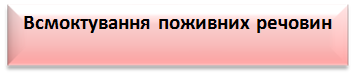 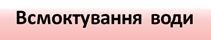 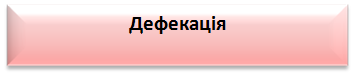 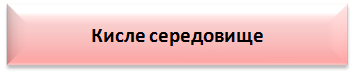 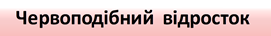 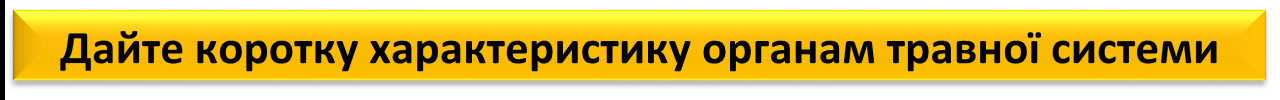 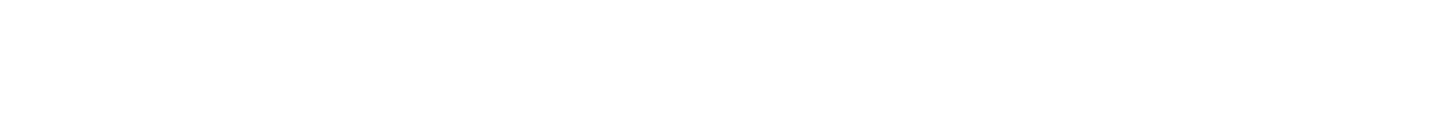 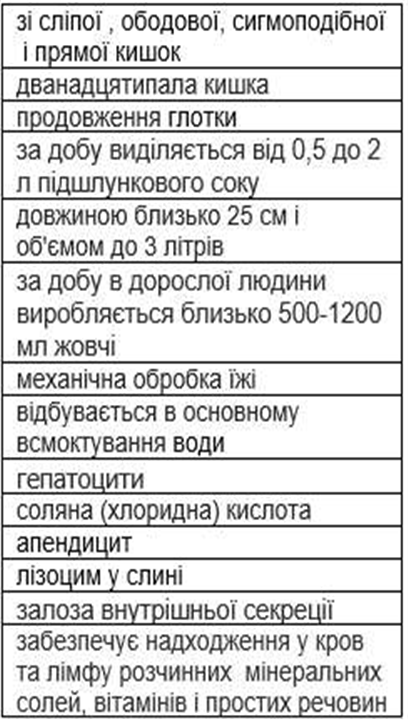 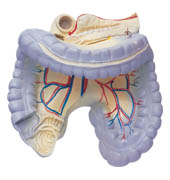 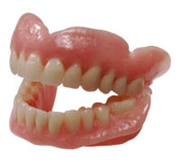 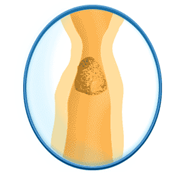 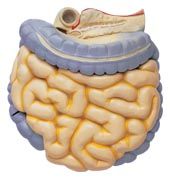 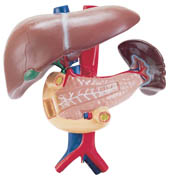 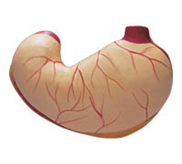 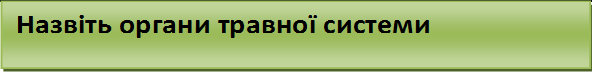 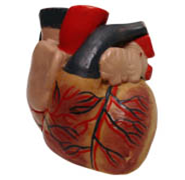 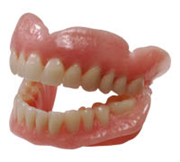 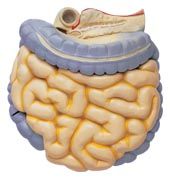 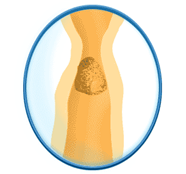 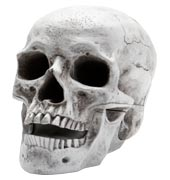 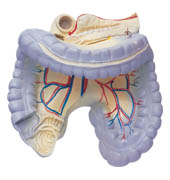 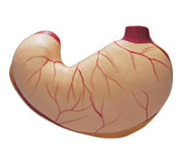 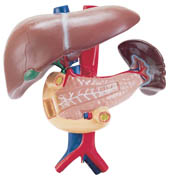 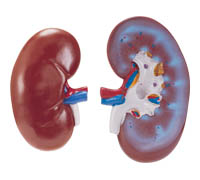 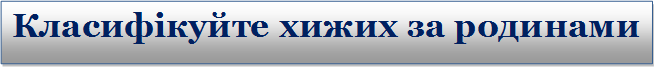 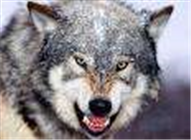 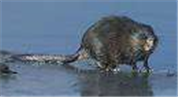 Куницеві
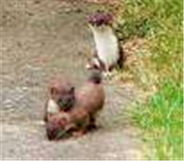 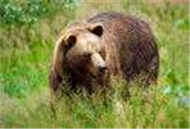 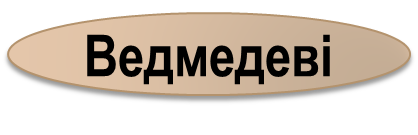 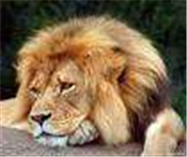 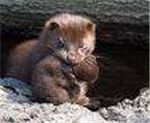 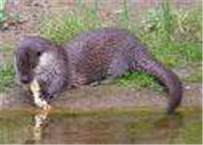 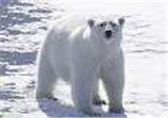 Котячі
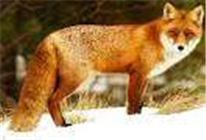 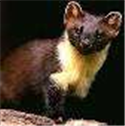 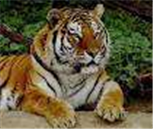 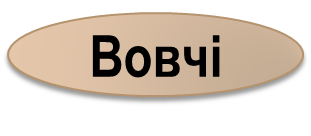 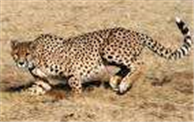 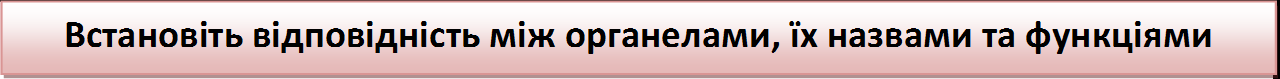 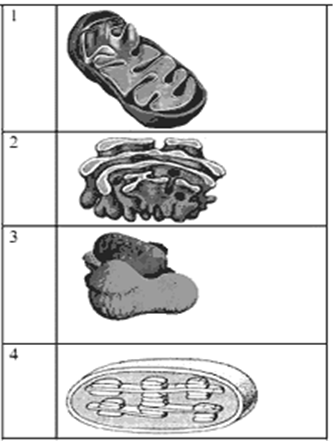 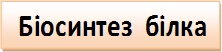 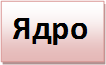 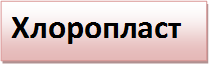 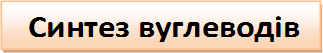 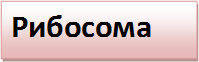 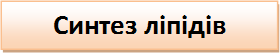 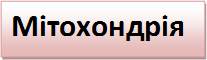 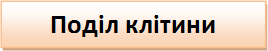 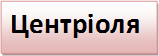 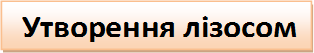 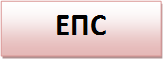 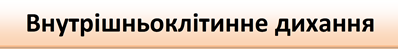 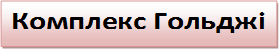 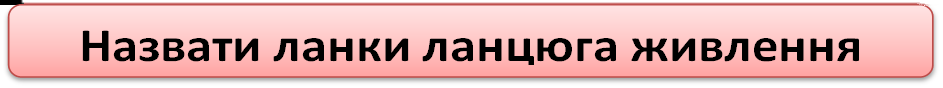 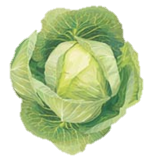 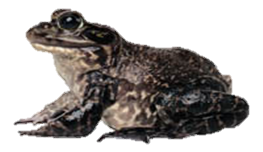 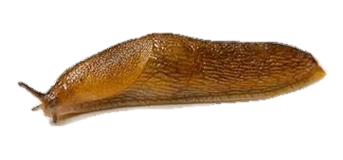 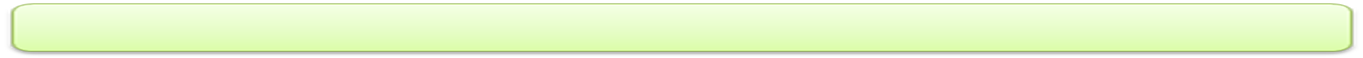 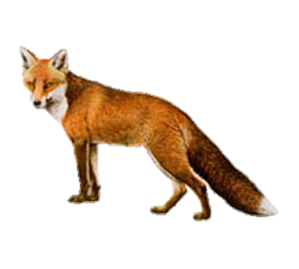 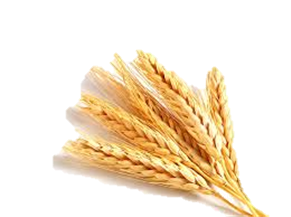 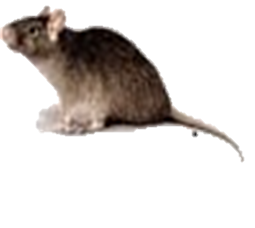 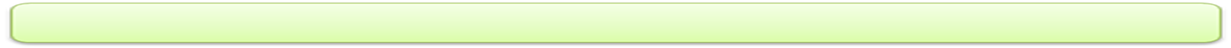 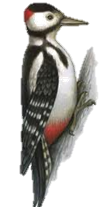 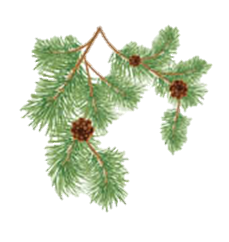 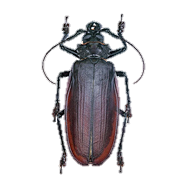 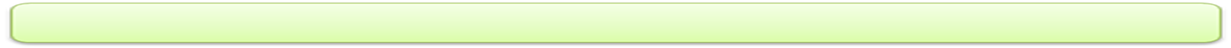 Характеристика родин відділу Дводольні
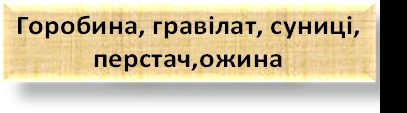 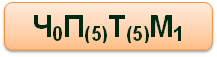 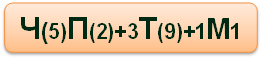 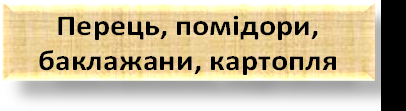 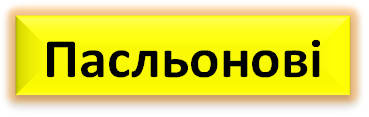 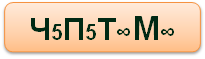 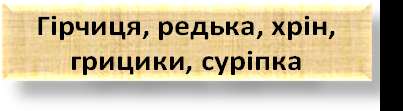 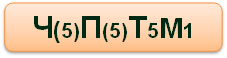 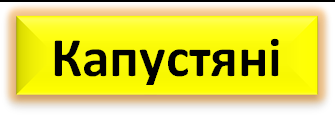 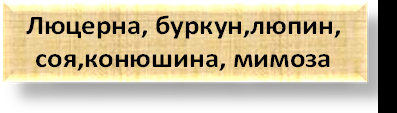 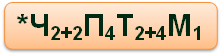 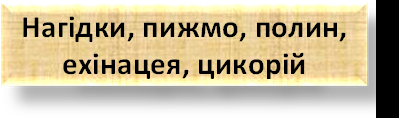 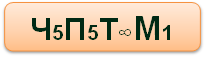 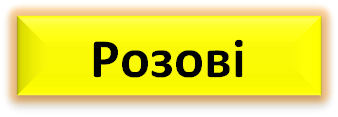 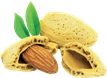 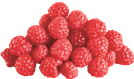 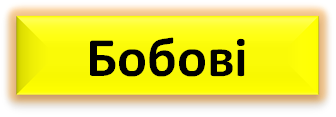 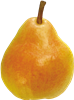 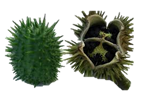 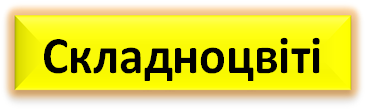 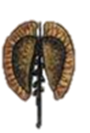 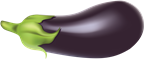 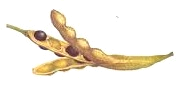 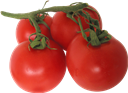 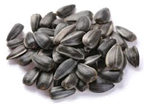 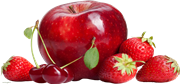 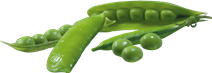 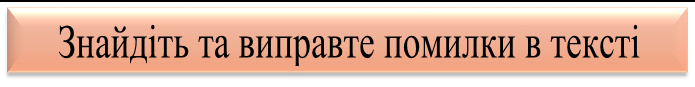 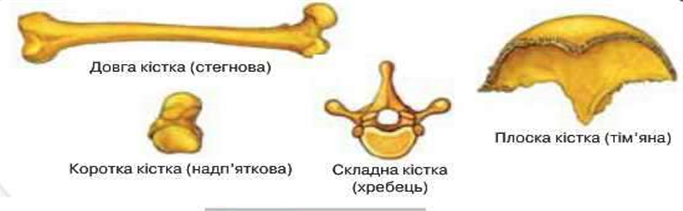 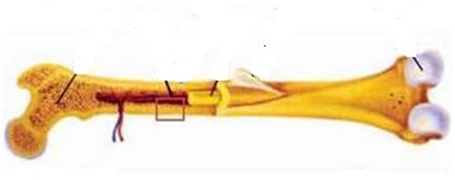 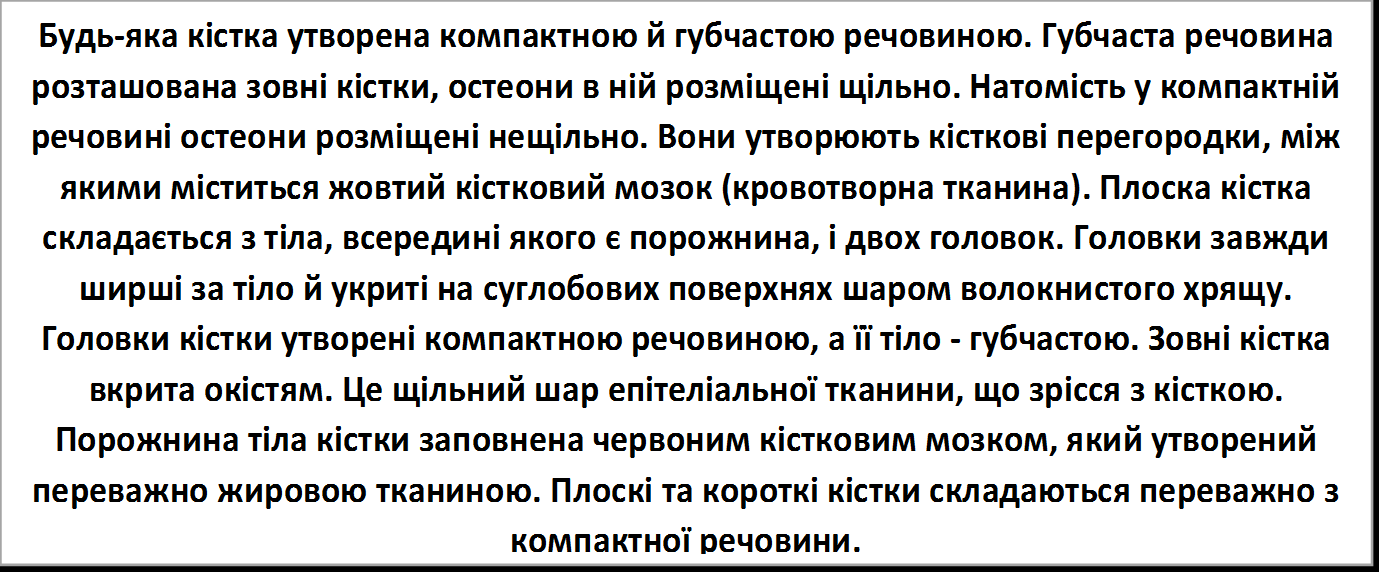 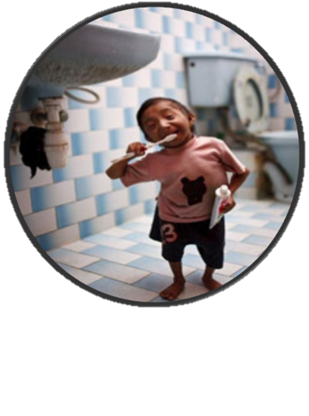 Ендокринні залози
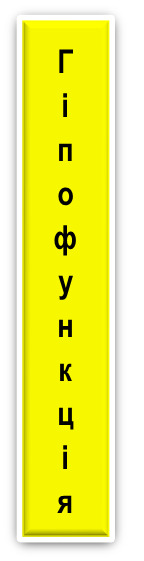 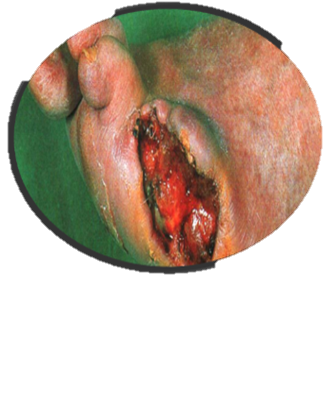 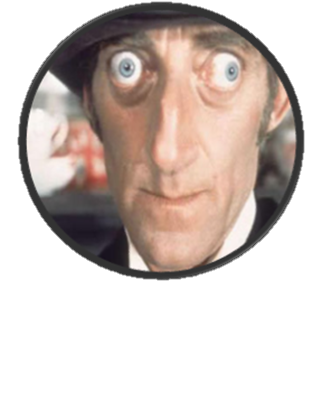 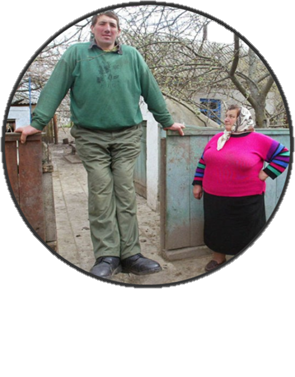 Гіперфункція
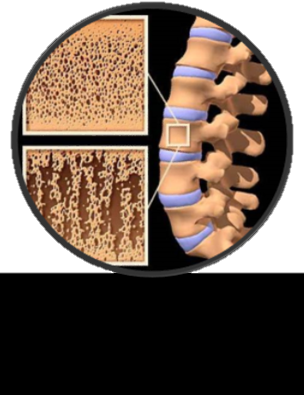 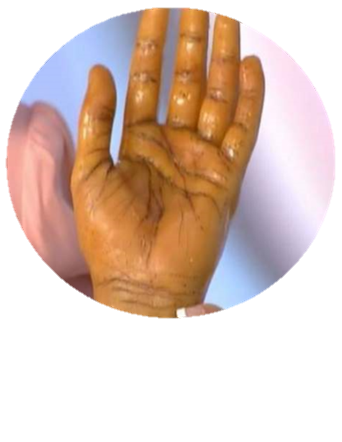 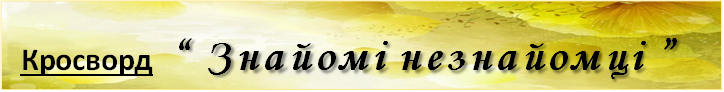 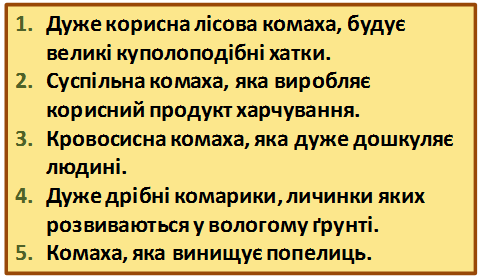 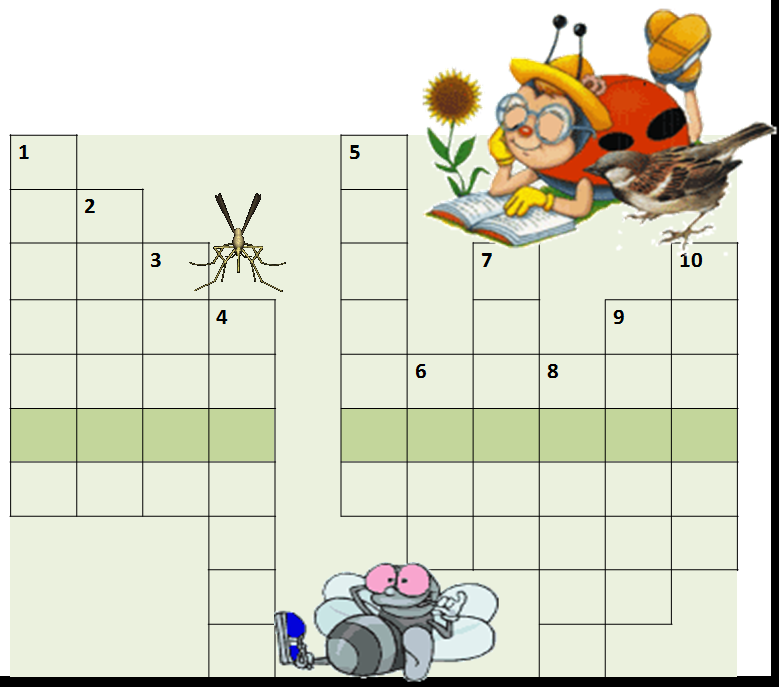 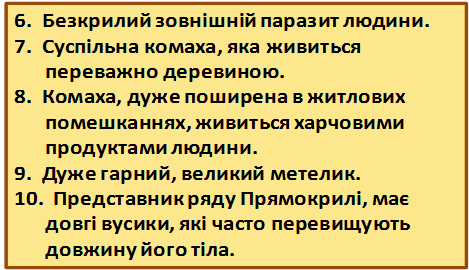 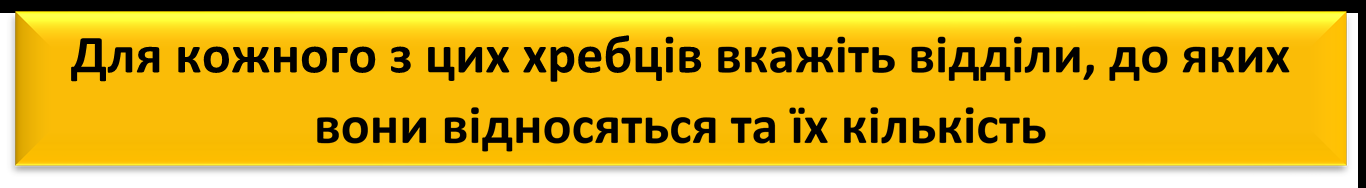 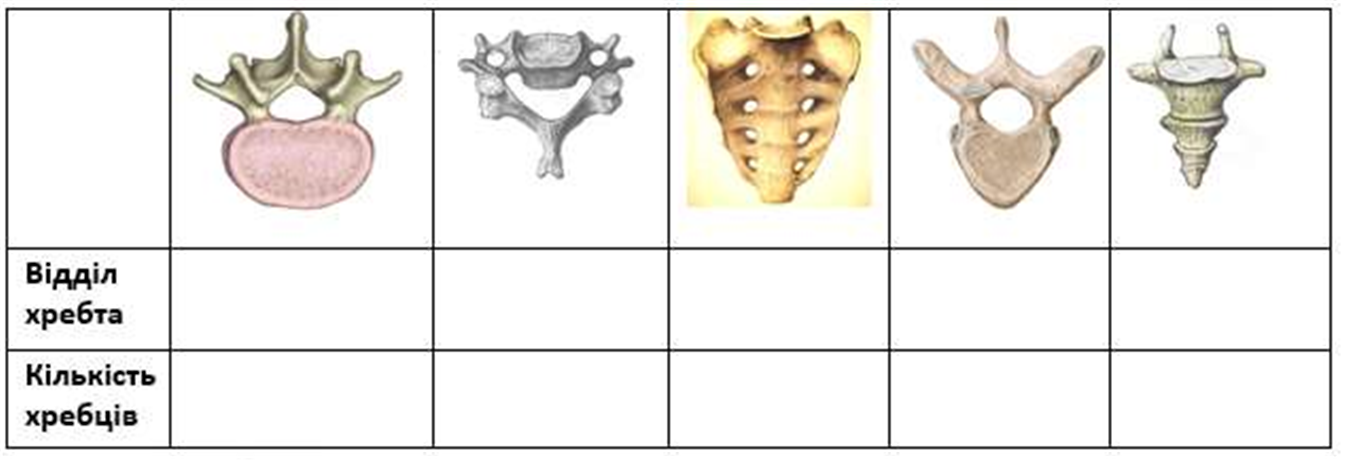 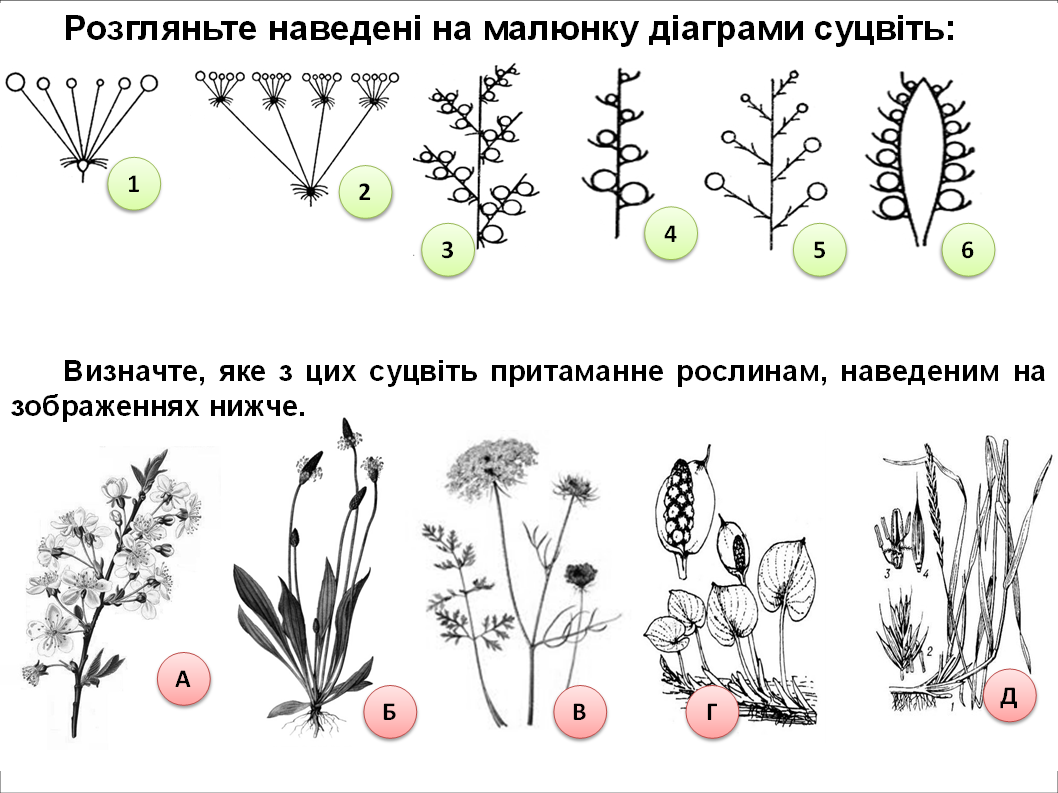 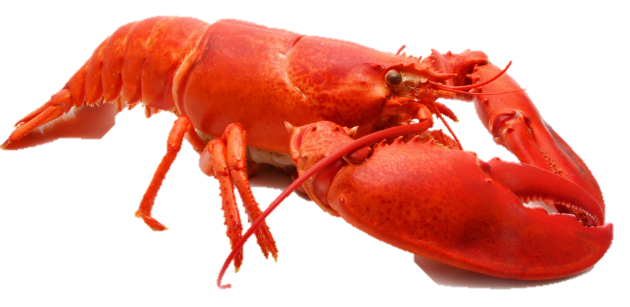 Знайди відповідність:
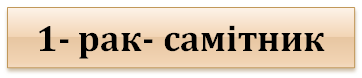 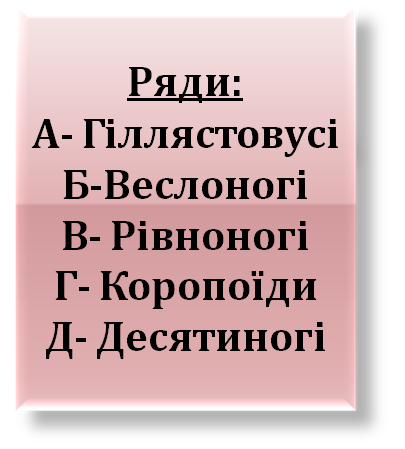 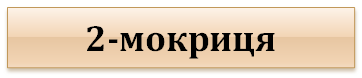 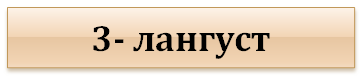 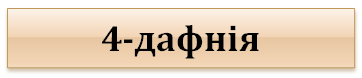 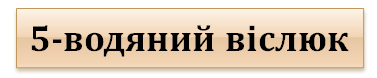 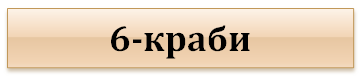 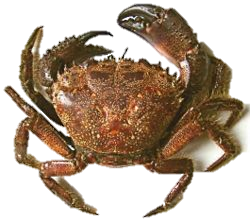 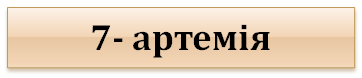 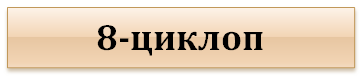 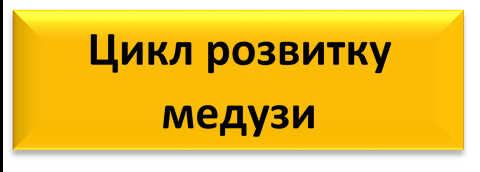 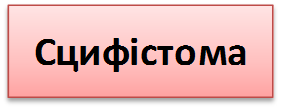 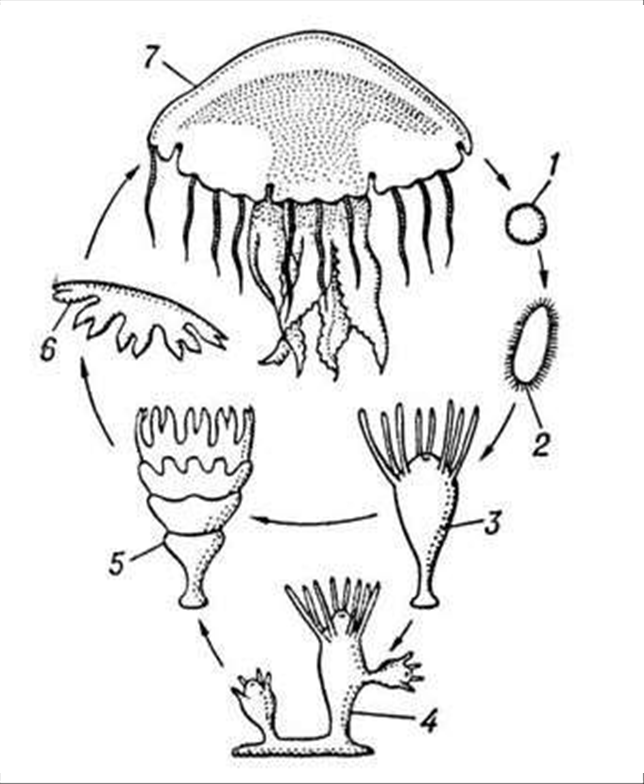 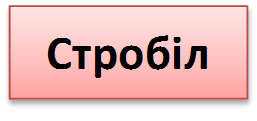 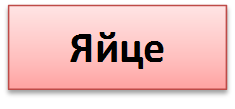 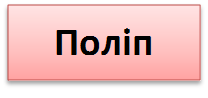 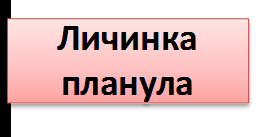 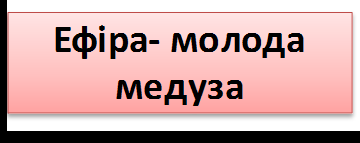 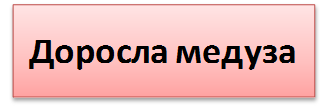 Знайди відповідність
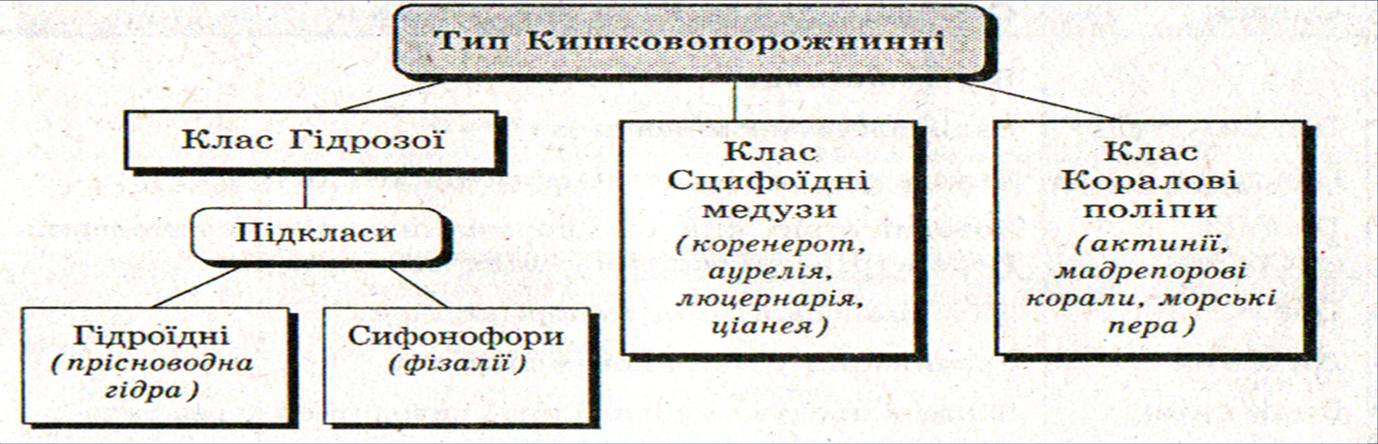 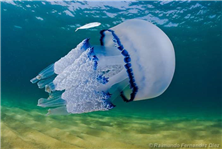 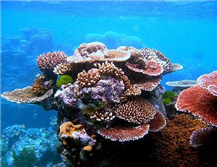 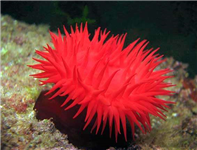 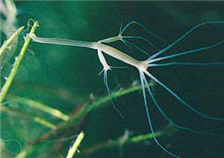 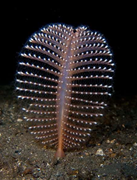 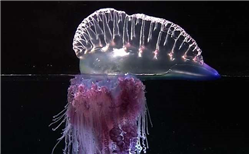 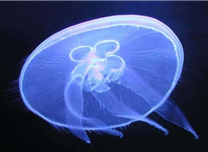 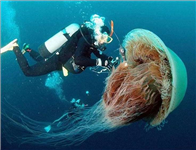